Горы
Работу выполнила: воспитатель Сергун Елена Викторовна
загадки:
Носит бабка снежную шапку,
   Каменные бока закутаны в облака. 

  Не видать ее корней,
   Вершина выше тополей,
   Все вверх и вверх она идет,
   Но не растет.
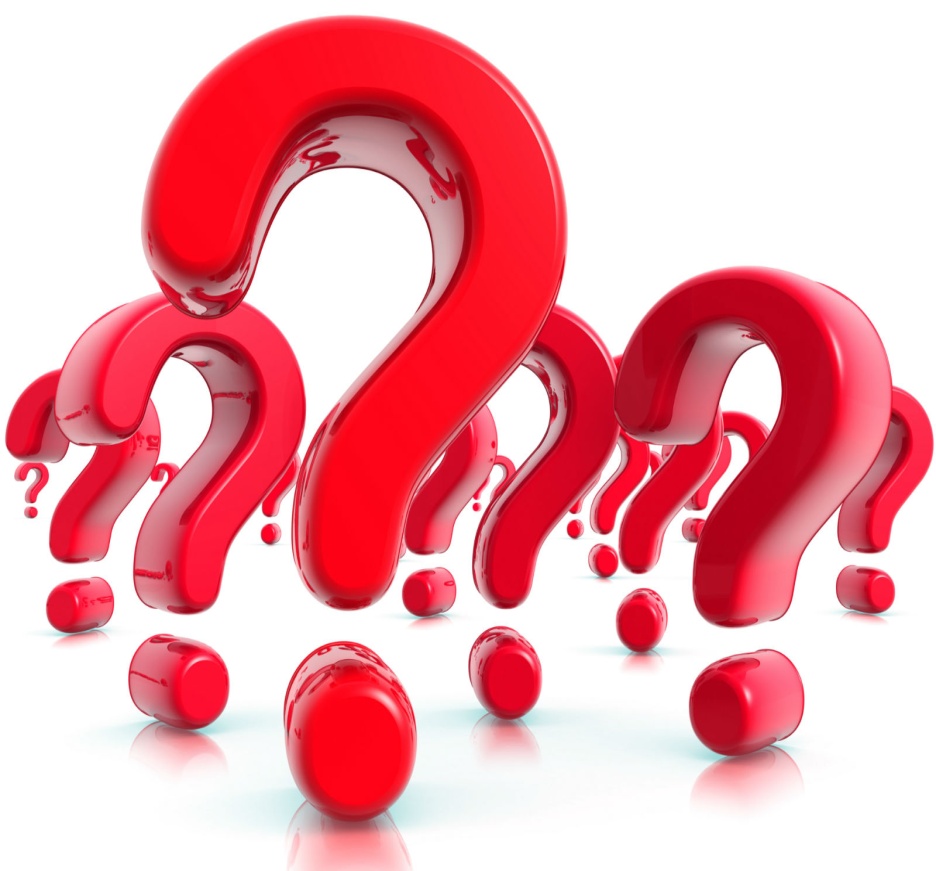 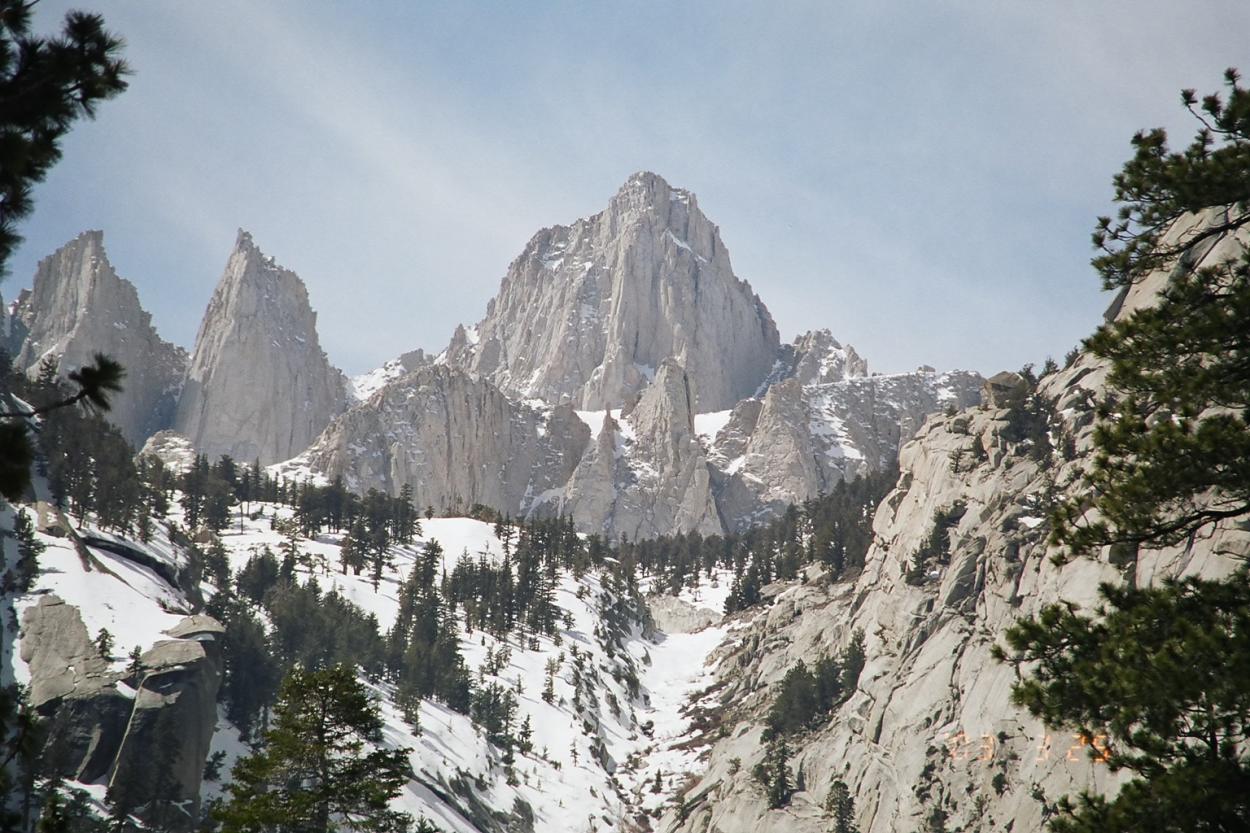 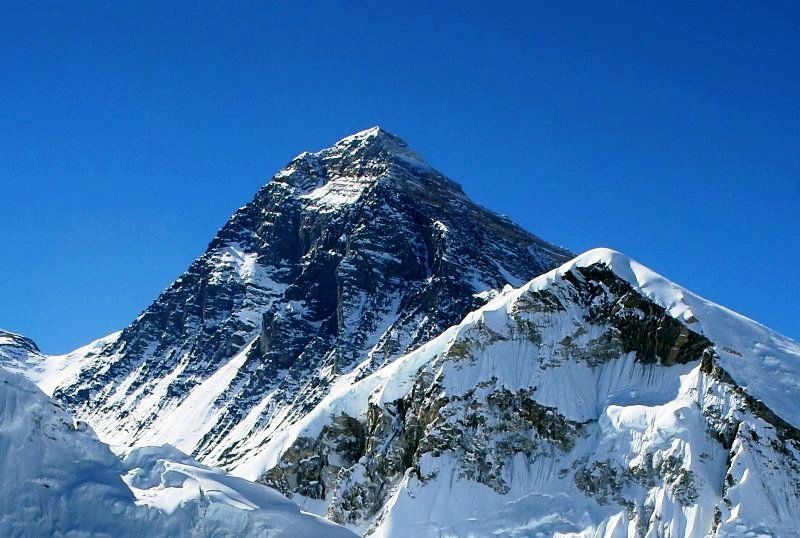 Засиделись мы в низинах?
До чего же он велик,
В белой шапке горный пик.
И в любое время года
Здесь холодная погода. (Ледник)
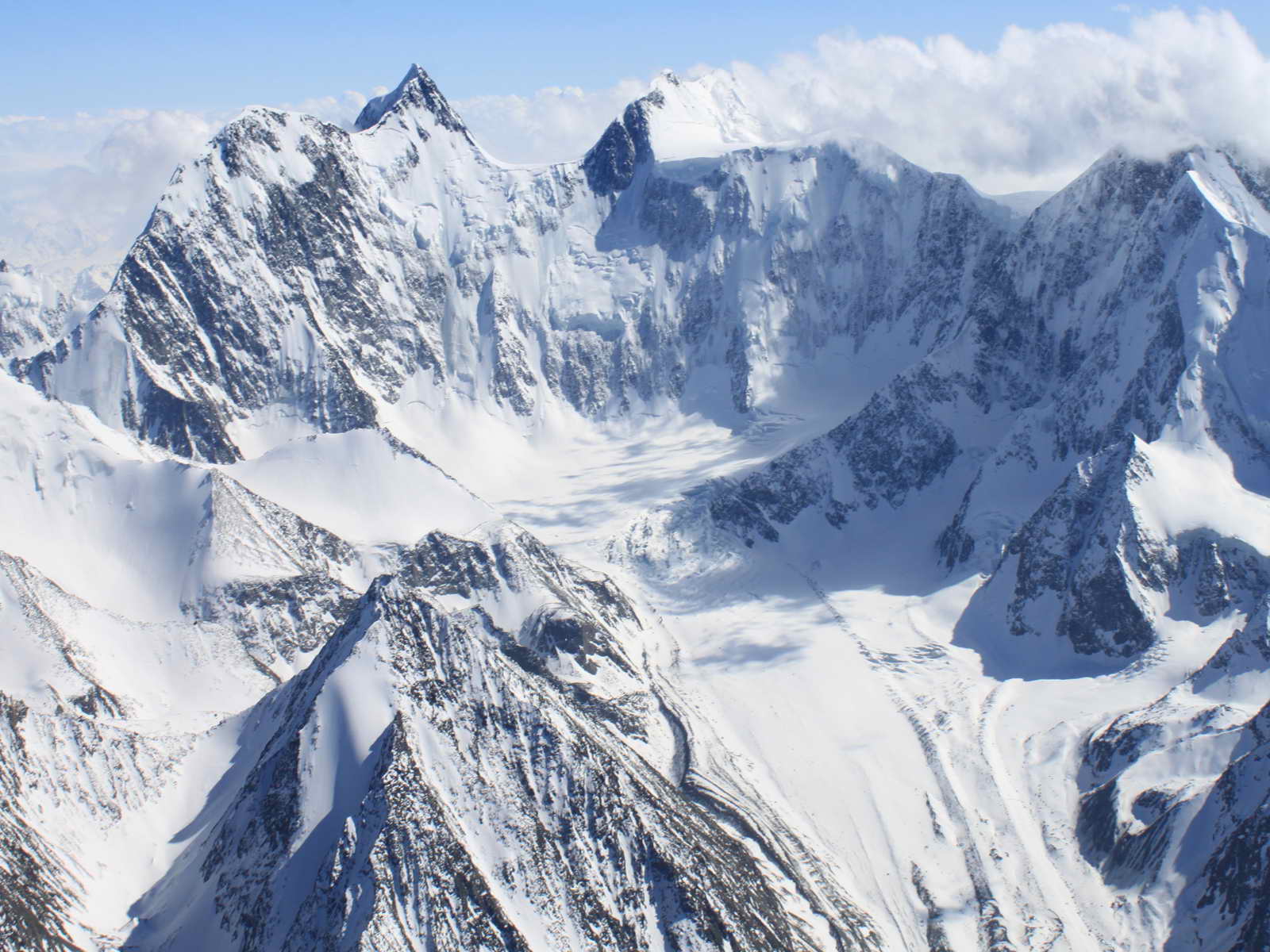 Гора Эльбрус
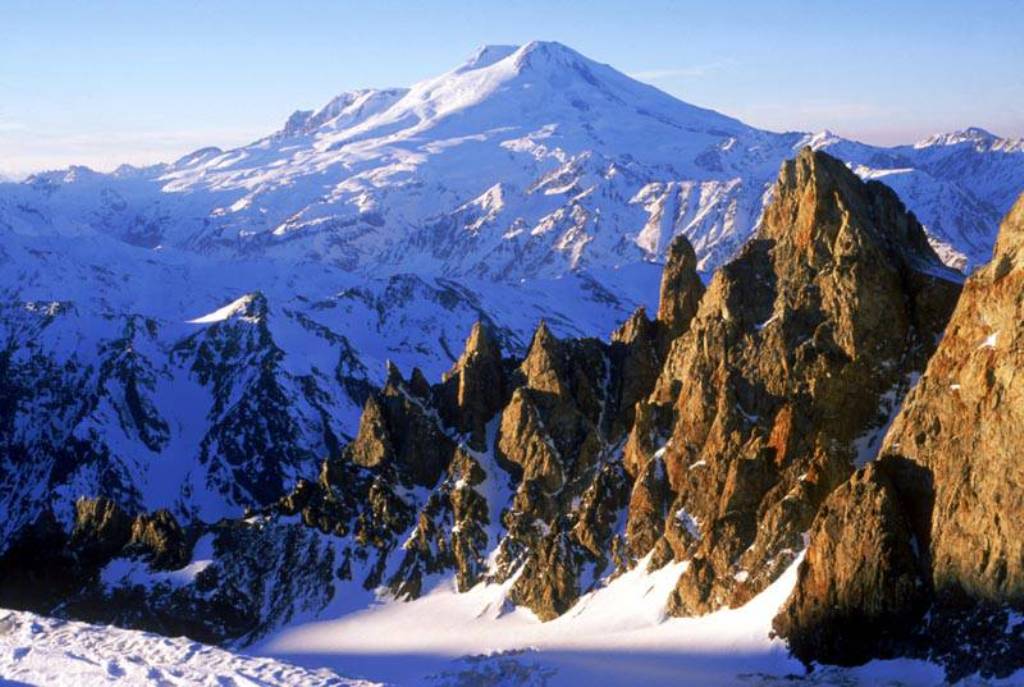 Горы Кавказские
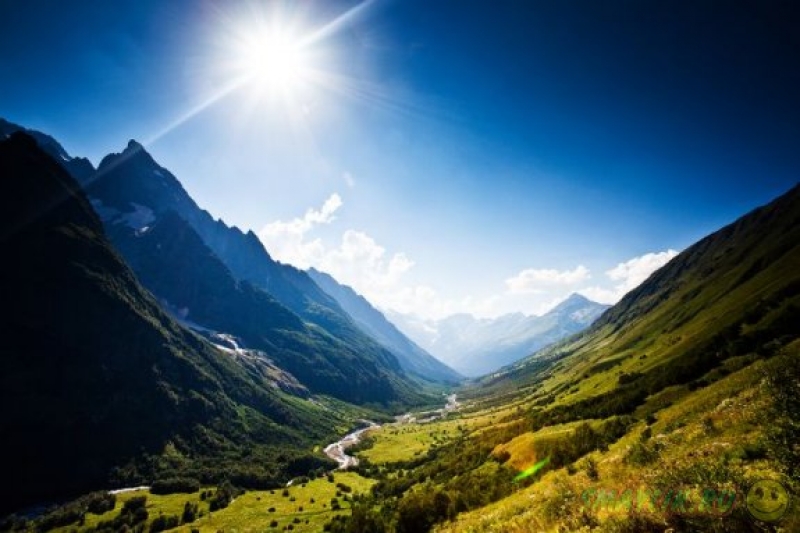 Гора эверест
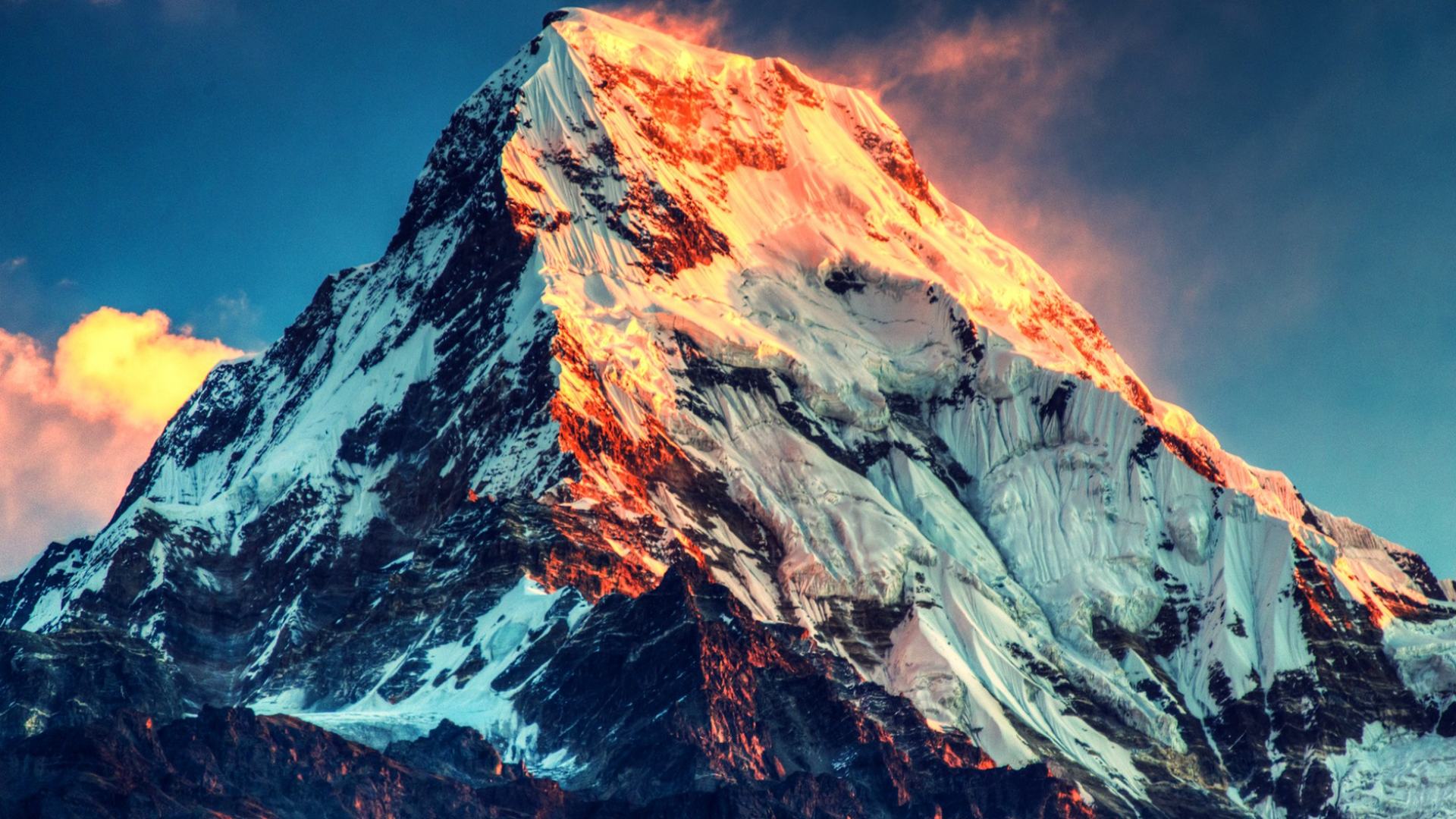 Горы Алтайские
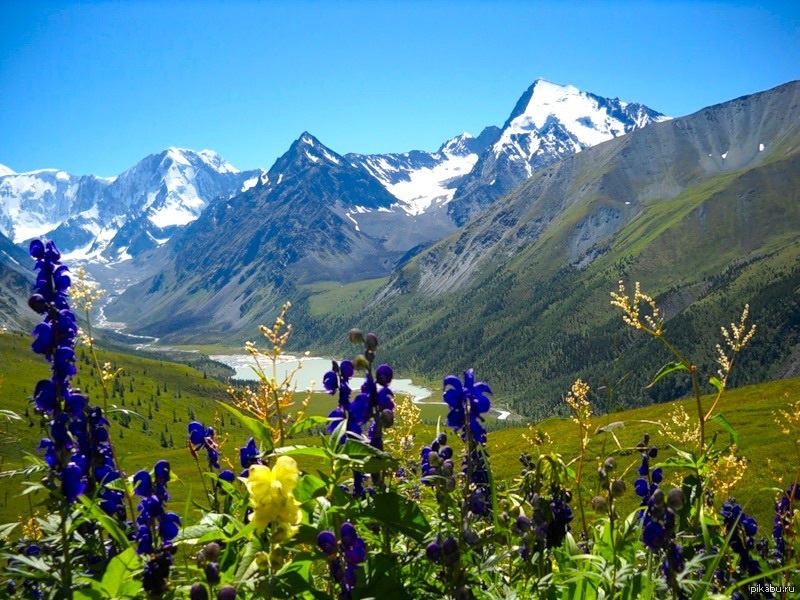 Горы Гималаи
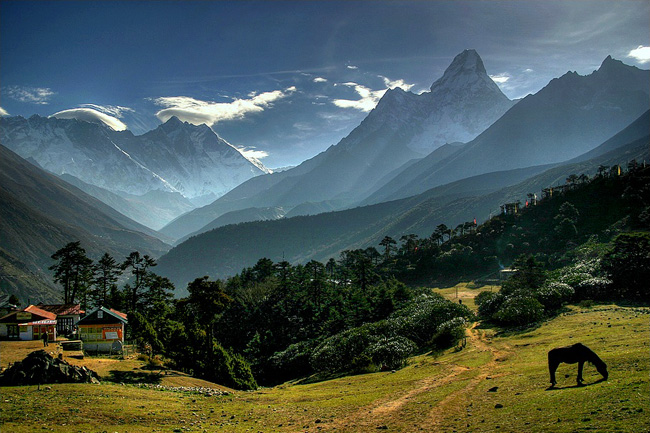 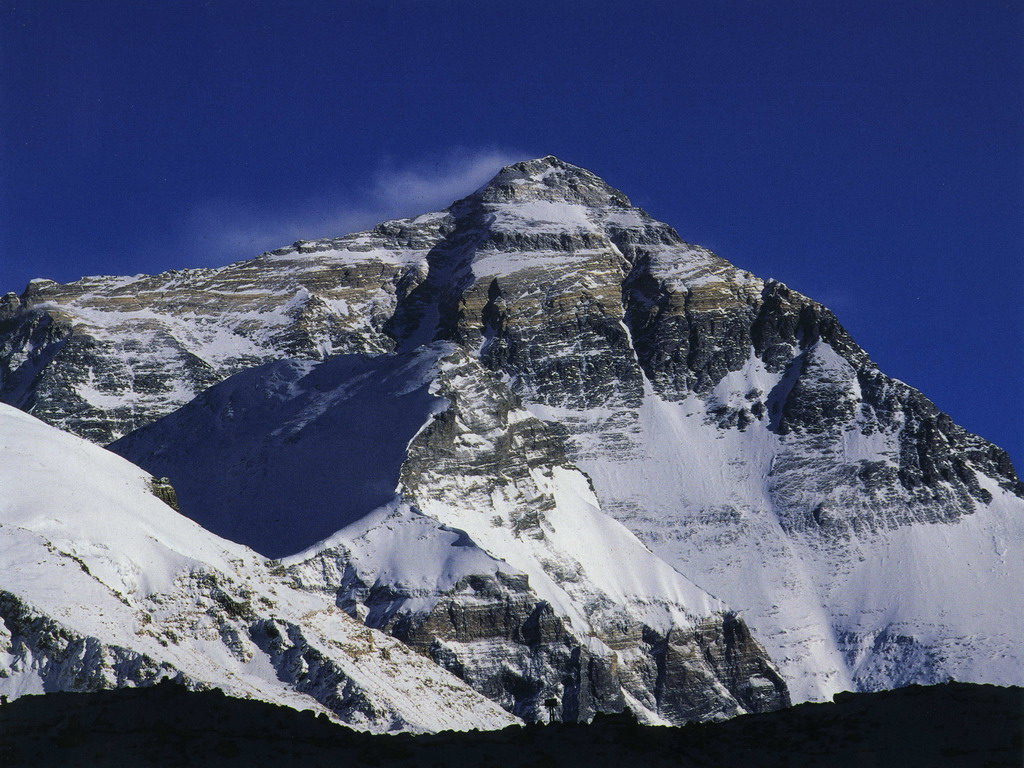 Спасибо за внимание!
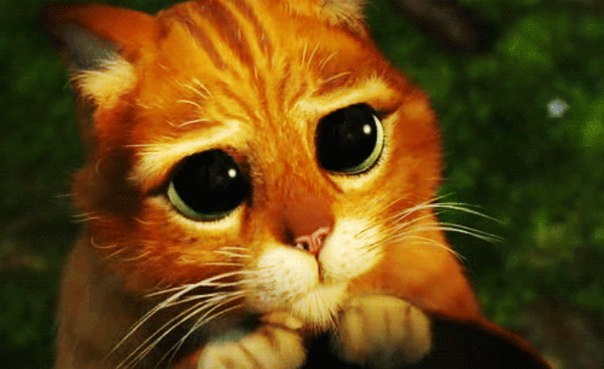